Welcome to Mastering NT Greek
By Ted Hildebrandt  © 2019
Baker Academic
Introductory Matters
Welcome
Syllabus read through & course introduction
Why study Greek?
God has spoken – study as the highest form of worship—2 Tim. 3:16; Heb. 1:1; 4:12; Ps. 119:11; Jn. 6:63; 2 Pet. 1:21. On reading love letters
Context determines meaning
Why not just read it in an English translation? E.g. “trunk—
Car
Tree
Luggage
Body
Train line
εἰρήνη--peace?
Semantic Domains between languages may not match up exactly
Lk 2:14 (peace?); “Glory to God in the highest and on earth peace—shalom?” 
Mk 5:34 (health); unclean woman touches Jesus, healed		“Go in peace and be freed from your suffering”
Lk 2:29 (tranquility) "Sovereign Lord, as you have promised, you now dismiss your servant in peace.
Lk 11:21(safe/secure) When a strong man, fully armed, guards his own house, his possessions are safe.”
Luke 10:5  (Blessing) "When you enter a house, first say, 'Peace to this house.' 
1 Thessalonians 5:3 (no war) While people are saying, "Peace and safety," destruction will come on them suddenly,
δίκαιος—righteous Mt. 1:19 skip
Cultural impact:  Joseph, Mary’s husband
Causal: Because Joseph righteous  did not want to make a public example
Concessive: Despite Joseph being righteous  he did not want to…. (NIV)
Appositional: Joseph is righteous = not wanting to…
Why study Greek?
Thinking for yourself 
Seeing things closely: author’s style,  
Things that matter in a “whatever” culture: Jn 6:63
Learning English through Greek
Beware--Power corrupts:  “In the Greek it means…”
How should we study Greek?
Goal – the dream 
Memorizing—28 chants
Time, Consistency, Persistence
Discipline (bottom line), buddy system
Vocab building
Grammatical muscle building (verbs, nouns, adjectives, pronouns, article, etc.)
Morphology:  sg/pl.; m/f; 1st person…
Inch by inch it’s a cinch, yard
Humility (“in the Greek this means”)
What is Koine Greek?
Stages of Greek Language
Pre-Homeric   (1400-1100 BC)         Mycenaean= Linear B
Epic (Homer 800 BC)
Classical (500-300 BC) – dialects: Ionic            Attic [Athens], Doric, Aeolic 
Koine/Hellenistic  (330 BC – AD 330)
Byzantine        (330-1453 AD) 
Modern           (1453 – present)     Katharevousa (official until 1976);     Demotike –common oral
What is Koine Greek?
Semitic background-alpha-bet (ox + house; Greeks added vowels), right to left;Boustrophedon 
Three influences: Semitic, literary koine, vernacular koine (Wallace, 28)
Koine as Holy Spirit Greek Common
God speaks the language of the people
Classical/Koine shifts: skip Diacrhonic/Synchronic
Shifts in meaning Classical to Koine [synonyms] (ἕτερος/heteros//ἄλλος/allos: 2 Cor 11:4; Gal. 6:1) Classical clear separation: another=additional//different
KJV 2 Corinthians 11:4 For if he that cometh preacheth another (allon) Jesus, whom we have not preached, or if ye receive another (eteron) spirit, which ye have not received, or another (eteron) gospel, which ye have not accepted, ye might well bear with him.
KJV Galatians 1:6 I marvel that ye are so soon removed from him that called you into the grace of Christ unto another (heteron) gospel:
Galatians 1:7 Which is not another (allo); but there be some that trouble you, and would pervert the gospel of Christ.
Koine (333BC-300AD)
Hellenism – Alexander (333 B.C.)—universal--LXX
Incredible timing:  Gal. 4:4  “in the fullness of time God sent his son…”
Uncials/Miniscules & manuscripts
Inspiration and copying processes:text criticism [lower criticism] versus higher criticism (source, form, redaction criticism)
External Evidence
Copies: types





         # 96                 299                   2,812
Uncials 
AD 300-500
Miniscules 
AD 500-
Papyri 
AD 120-300
P52, P46
A, B, x, D
1059, 1087
P52–John 18:31-33 (ca. 125 AD)
Codex Sinaiticus -4th century AD
Sinaiticus 4th century AD
Miniscules--later
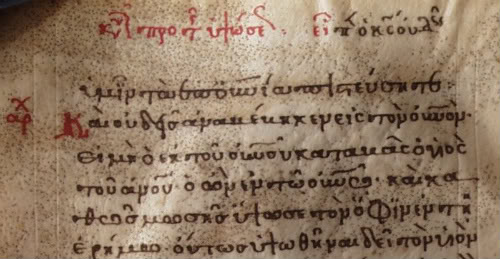 Alphabet
α   /  Α    	Alpha sounds like “a” in father

β   /   Β    	Beta sounds like “b” in Bible

γ   /  Γ     	Gamma sounds like “g” in gone

δ   /  Δ    	Delta sounds like “d” in dog

ε   /   Ε     Epsilon sounds like “e” in met
Alphabet (cont.)
ζ   /   Ζ    	Zeta sounds like “z” in                                         daze when it begins a word,                                             “dz” when it's in the middle                     of a word
η   /   Η   	Eta sounds like “e” in obey

θ   /   Θ    	Theta sounds like “th”                             think
Alphabet (Cont.)
ι   /  Ι    Iota short sounds like initial “i” in                          sit                long sounds like the second “i” in                     machine              When it begins a name = “y” ( Ἰησοῦς                   Yesus)
 κ  /   Κ   Kappa sounds like “k” in                             kitchen

 λ  /  Λ   	Lambda sounds like “l” in law
Alphabet (Cont.)
μ  /  Μ    Mu sounds like “m” in mother

 ν  /   Ν    Nu sounds like “n” in new

 ξ  /   Ξ    Xsi sounds like “x” in axe
Alphabet (Cont.)
ο  /  Ο     Omicron sounds like “o” in not    some pronounce it like modern Greek    long “o” as in “obey” others like the     “ou” in thought

 π /  Π   	Pi sounds like “p” in peach

 ρ  /  Ρ   	Rho sounds like “r” in rod
Alphabet (Cont.)
σ /  Σ  	Sigma sounds like “s” in set         sigma looks like “ς” when it comes         at the end of a word (final sigma,         σοφός)

 τ  /  Τ     Tau sounds like “t” in talk

 υ  /  Υ     Upsilon sounds like “oo” in               “hoops”
Alphabet (Cont.)
φ   /   Φ   Phi sounds like “ph” in phone

 χ  /   Χ   Chi sounds like “ch” in chemical

 ψ  /  Ψ    Psi sounds like “ps” in lips

 ω  /  Ω    Omega sounds like “o” in tone
Whole Alphabet Chant through
α    β    γ    δ    ε    ζ    η    θ    ι    κ    λ    μ    ν    ξ    ο    π    ρ    σ    τ    υ    φ    χ    ψ    ω
Α    Β    Γ     Δ     Ε    Ζ    Η    Θ     Ι    Κ    Λ  Μ   Ν    Ξ     Ο    Π    Ρ    Σ     Τ     Υ   Φ    Χ  Ψ    Ω
Double Consonants
θ
ξ
φ
χ
ψ
Easy to confuse letters
η  (with n)
ν  (with v)
ρ  (with p)
χ  (with x)
ω (with w)
Nasal gamma
When gamma comes before γ, κ, χ, ξ it is pronounced like an “n” 
ἄγγελος  =  angelos
Vowels
α,  ε,  η,  ι,  ο,  υ,  ω  
Always Short:    ε,    ο
Always Long:    η,   ω
Long or short:  α, ι, υ
Vowel Chart
Short
  ε
  ο
Long
  η
  ω
Both    α,  ι,  υ
Diphthongs -- 2 vowels = 1 sound
αι as in "aisle"
ει  as in "eight" 
οι  as in "oil" 
υι   as in "suite"
αυ  as in "sauerkraut"
ευ, ηυ  as in "feud“
ου  as in “boutique"
Iota Subscripts
ᾳ,   ῃ,   ῳ
Diaeresis ¨
Cancels the diphthong effect – keeps the two vowels separate.
 Ἠσαϊας = ‘Η –σα-ι -ας
Phonetic Chart
Labials  (lips)           π        β        φ
Dentals (teeth)          τ        δ         θ
Velars (tongue/         κ       γ         χ
               roof)
Phonetic Addition
Labial + σ = ψ   (π + σ = ψ)
Palatal + σ = ξ  (κ + σ = ξ)
Dental + σ = σ  (τ + σ = σ)
Chapter 1 Vocabulary
ἄγγελός, -ου, ὁ  
                                                        angel
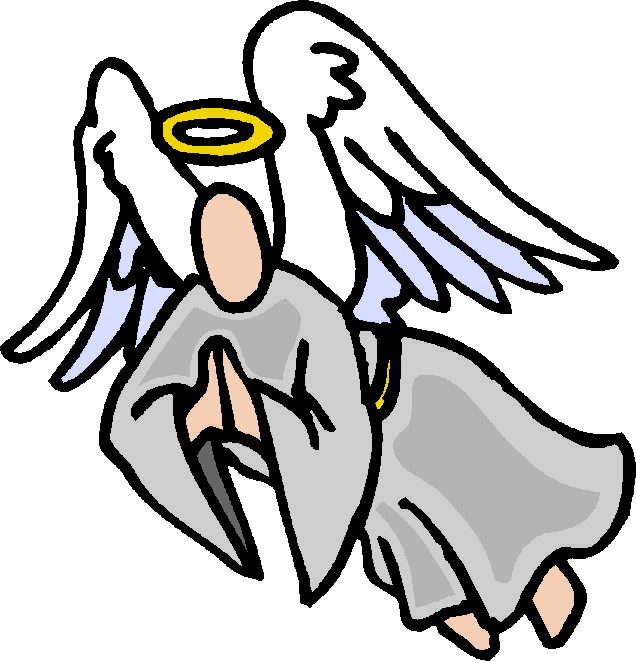 Chapter 1 Vocabulary
ἀμήν        
                                                 truly, verily
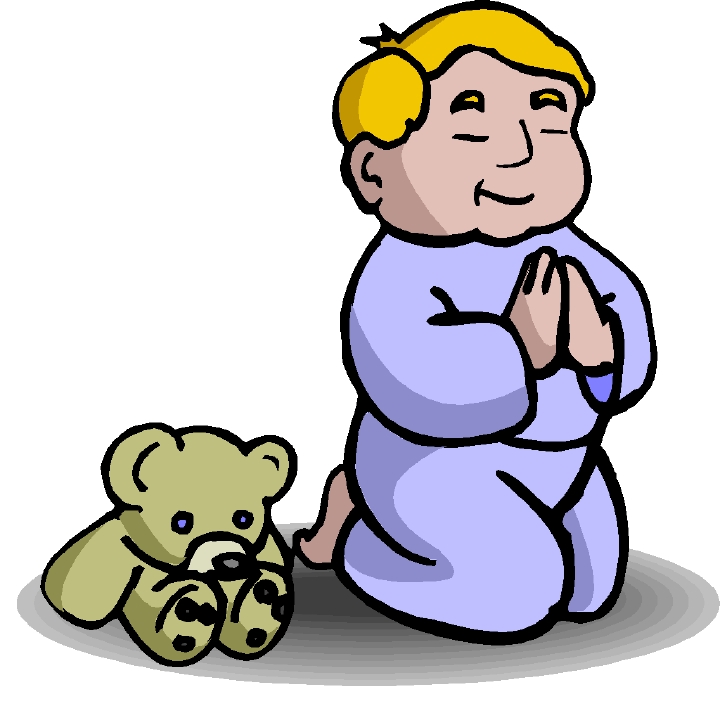 Chapter 1 Vocabulary
ἄνθρωπος, -ου, ὁ       
                                              man, human
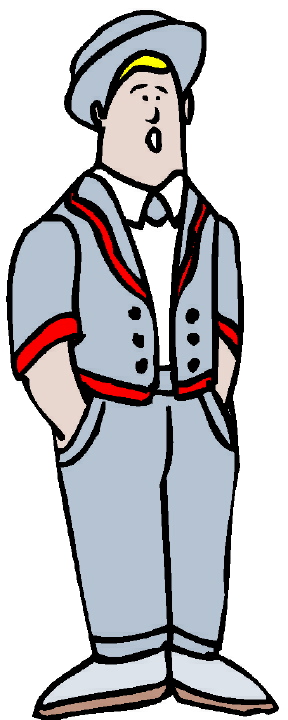 Chapter 1 Vocabulary
ἐγώ         
                                                    I--ego
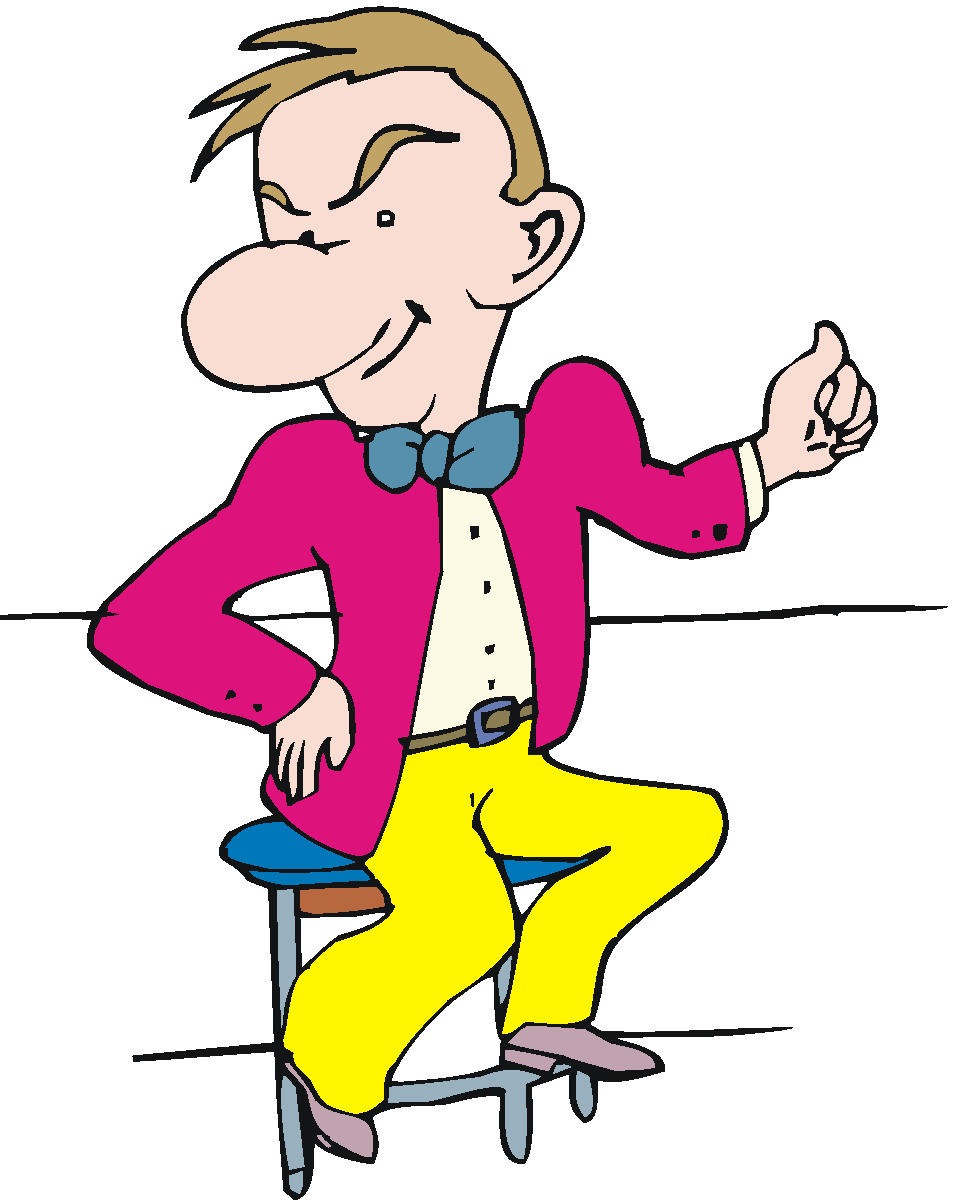 Chapter 1 Vocabulary
θεός, -οῦ, ὁ        
                                                             God
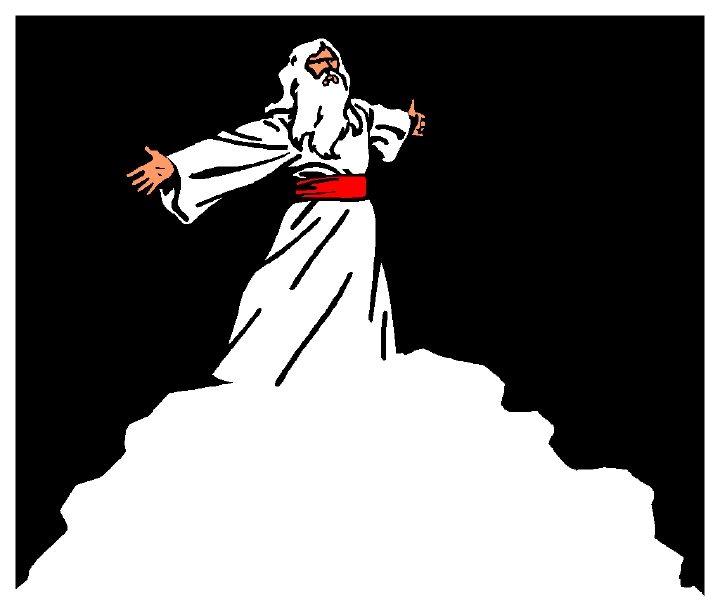 Chapter 1 Vocabulary
καί          
                                            and
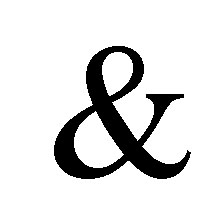 Chapter 1 Vocabulary
καρδία, -ας, ἡ       
                                                    heart
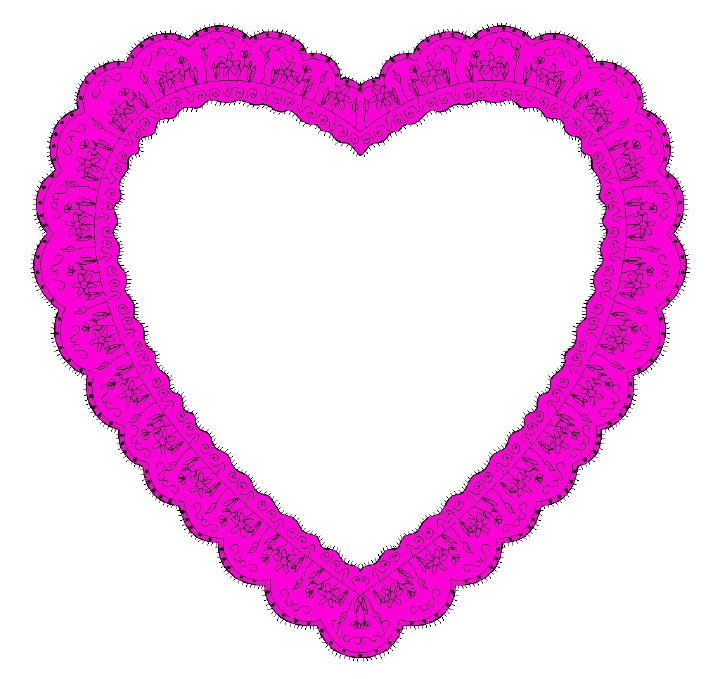 Chapter 1 Vocabulary
λέγω          
                                                     I say
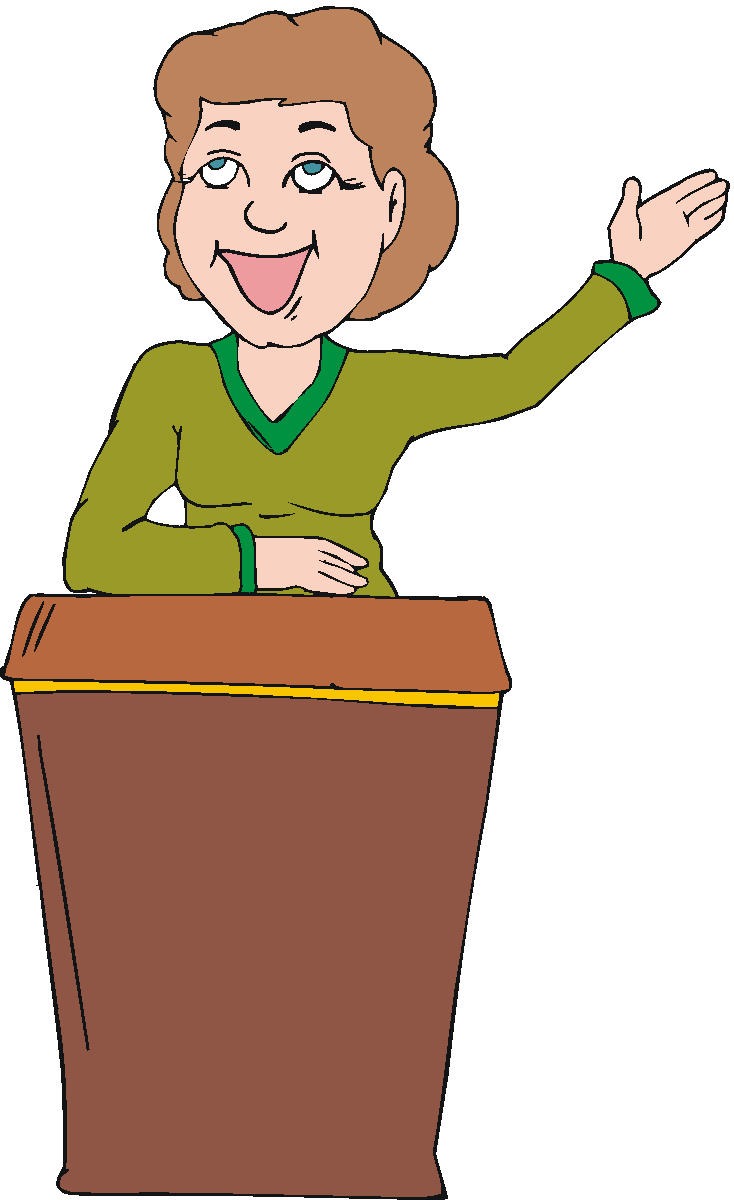 Chapter 1 Vocabulary
προφήτης, -ου, ὁ        
                                                      prophet
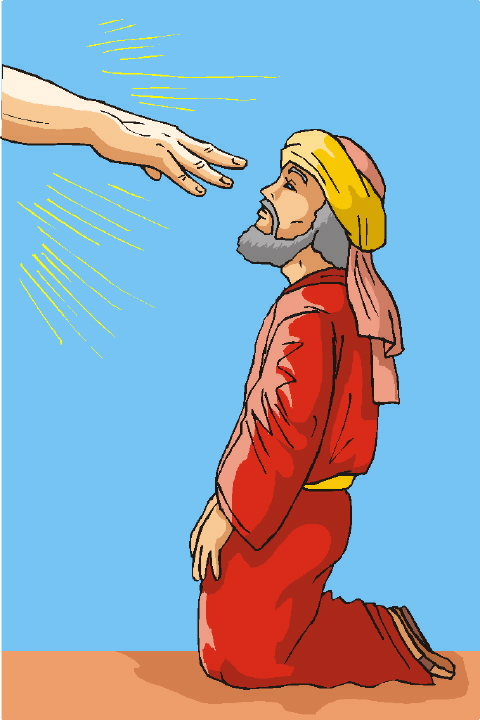 Chapter 1 Vocabulary
Χριστός, -οῦ, ὁ          
                                                   Christ,                                                  Messiah,                                                anointed one
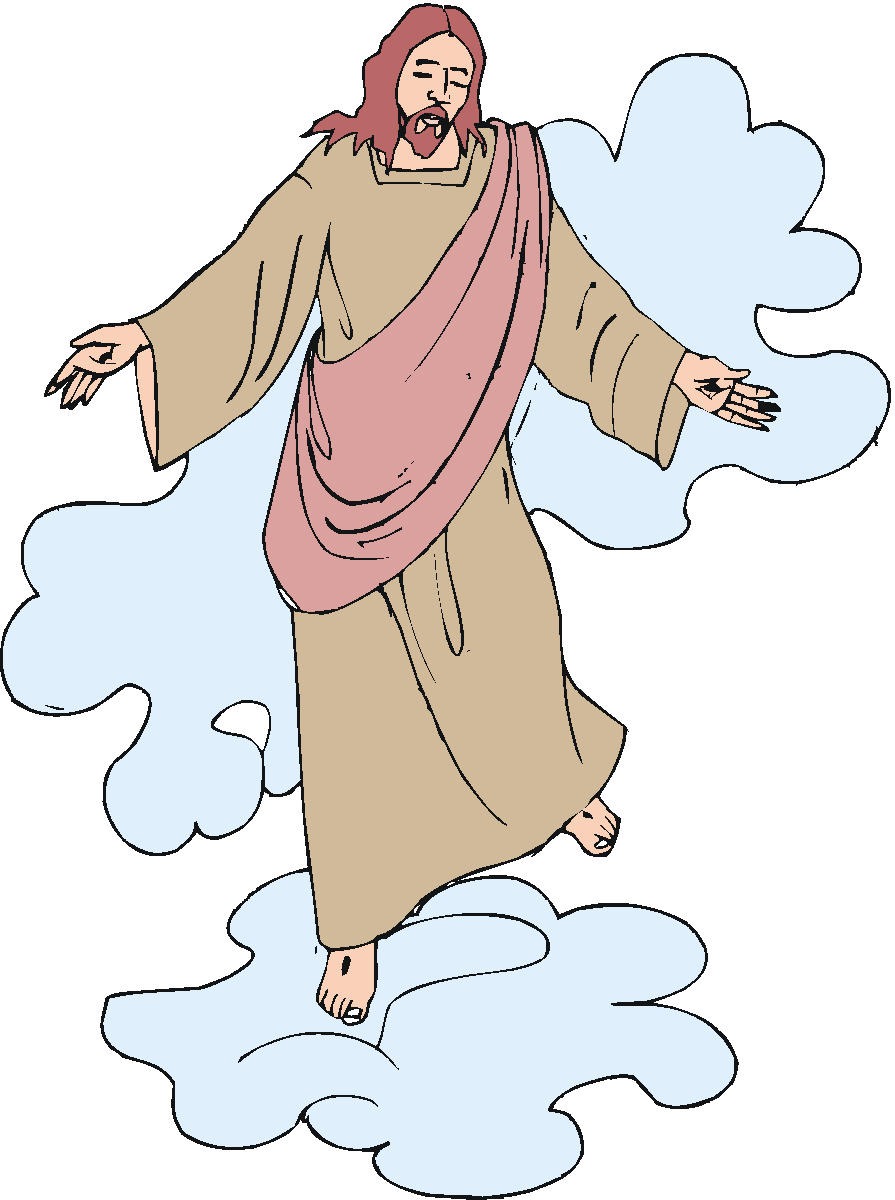 Alphabet Razzle/Dazzle - Call out the name drill
χ  
ξ
δ
σ
β
λ
κ
Alphabet Razzle/Dazzle Drill
θ 
η
ρ
υ
ψ
τ
γ
Alphabet Razzle/Dazzle Drill
φ 
μ
ζ
α
 ι 
π
ω
Alphabet Razzle/Dazzle Drill
γ 
ψ
λ
κ
σ 
ζ
β
Alphabet Drill Teams Drill
θ  
φ
ρ
τ
ν
δ
ξ
Alphabet Drill Teams Drill
π 
η
ω
χ
μ
ι
ε
Uncial capital Letters Drill
Ξ
Ρ
Σ
Ζ
Β 
Λ
Ω
Uncial capital Letters Drill
Γ 
Θ
Υ
Μ
Φ
Δ
Κ
Uncial capital Letter Drill
Ν 
Η
Ψ
Α
Π
Ο
Τ
Diphthong sound offs
ει
αι
οι
υι
αυ
ευ
ηυ
ου
Greek Words –what is the English
ἀμήν
ἀπολογία
ἀπόστολος
δαίμων 
διάκονος
εἰκών 
ἐπιστολή
Greek Words –what is the English
θεραπεία 
θρόνος
κόσμος
λεπρός
μάρτυς
παραβολή
πρεσβύτης
ῥαββι
Greek Words –what is the English
σάββατον
σχίσμα 
ὕβρις
ὑποκριτής
φιλοσοφία 
ὡσαννά